Tilshunoslik va Tarjima
Qiyosiy tilshunoslikning nazariyasi va amaliyoti
Kirish
Ushbu taqdimotda qiyosiy tilshunoslik va tarjima lingvistikasi haqida asosiy kontseptsiyalar va amaliyotlar ko'rib chiqiladi.
Til teoriyalari
Til teoriyalari tilning qanday paydo bo'lishi va rivojlanishi, shuningdek, uning funksiyalari haqida muhokama qiladi. Asosiy nazariyalar, jumladan, strukturalistik, funksional va kognitiv yondashuvlar keng o'rganiladi.
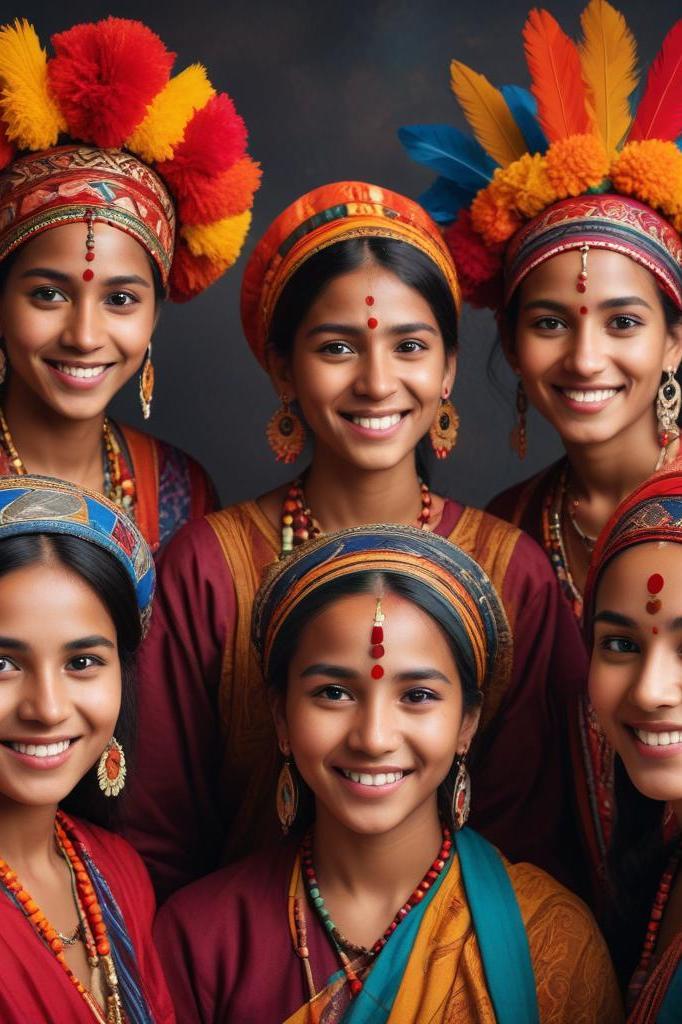 Til va madaniyat
Til va madaniyat o'rtasidagi munosabatlar barcha tillardagi madaniy elementlar, qadriyatlar va kelishuvlarga ta'sirini ko'rsatadi. Til qanday qilib madaniyati shakllantirishi va madaniyatni qanday ifodalashini o'rganadi.
Aktiv va passiv til
Aktiv til – bu individning nutqda ishlatiladigan, uning fikrlarini ifodalaydigan til hisoblanadi. Passiv til esa, shaxsning o'z fikrlarini ifoda etmasdan, boshqa sizdan keladigan nutqlarni tushunishingiz va qabul qilishingizga asoslangan. Bu til turlari o'rtasidagi farqlar til o'rganishda va aloqa jarayonida muhim ahamiyatga ega.
Tarjima jarayoni
Tarjima jarayoni tillar o'rtasidagi ma'lumotlarni qanday etkazishini o'rganadi. Pre-tezis, tezis va post-tezis bosqichlari orqali tarjimonlar matnni qanday baholashlari va o'zgarishlarni kiritishlari kutiladi. Bu jarayonda mazmun va kontekstni saqlash juda muhimdir.
Terminologiya va ekvivalentlik
Terminologiya va ekvivalentlik tarjima jarayonida muhim rol o'ynaydi. Tarjimonlar maxsus terminlarni to'g'ri anglab, ularni ma'lumotlarning barcha nuqtai nazarlarini hisobga olgan holda tarjima qilishlari zarur. Bu, sohalararo o'zgarishlarni va jargonlarni tushunish uchun talab qiladi.
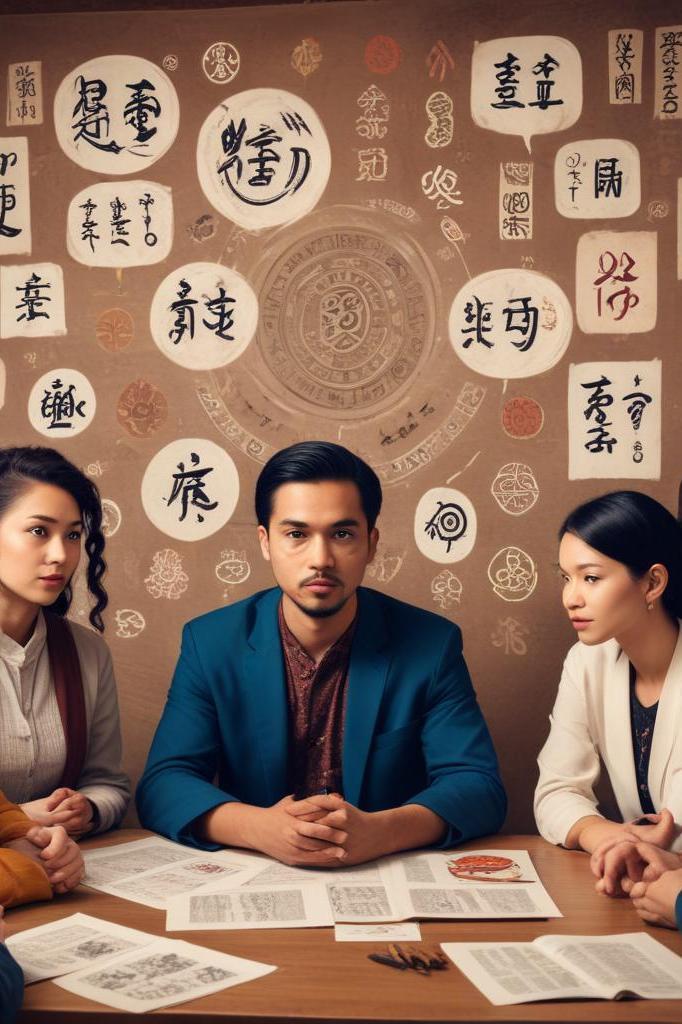 Madaniy nuances
Tarjimonlar madaniy nuancesni hisobga olishlari kerak, chunki har bir til o'ziga xos madaniyat va kontekstga ega. Boshqa madaniyatlarni tushunish, tarjima jarayonida muhim ahamiyatga ega, chunki tillar o'rtasida farqlar madaniy xususiyatlarni ta'sir etishi mumkin.
Xulosa
Tilshunoslik va tarjima lingvistikasi o'rtasidagi o'zaro bog'liqlikni tushunish tilni o'rganish va tarjima jarayonini yanada samarali qilishda muhimdir. Har bir til o'zining madaniy kontekstiga ega bo'lib, bu tarjimali jarayyanda shuni hisobga olish zarur.
Thank you!
Please keep this slide for attribution